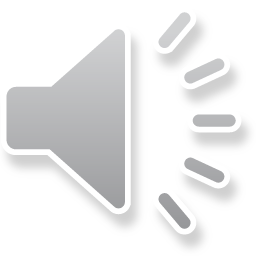 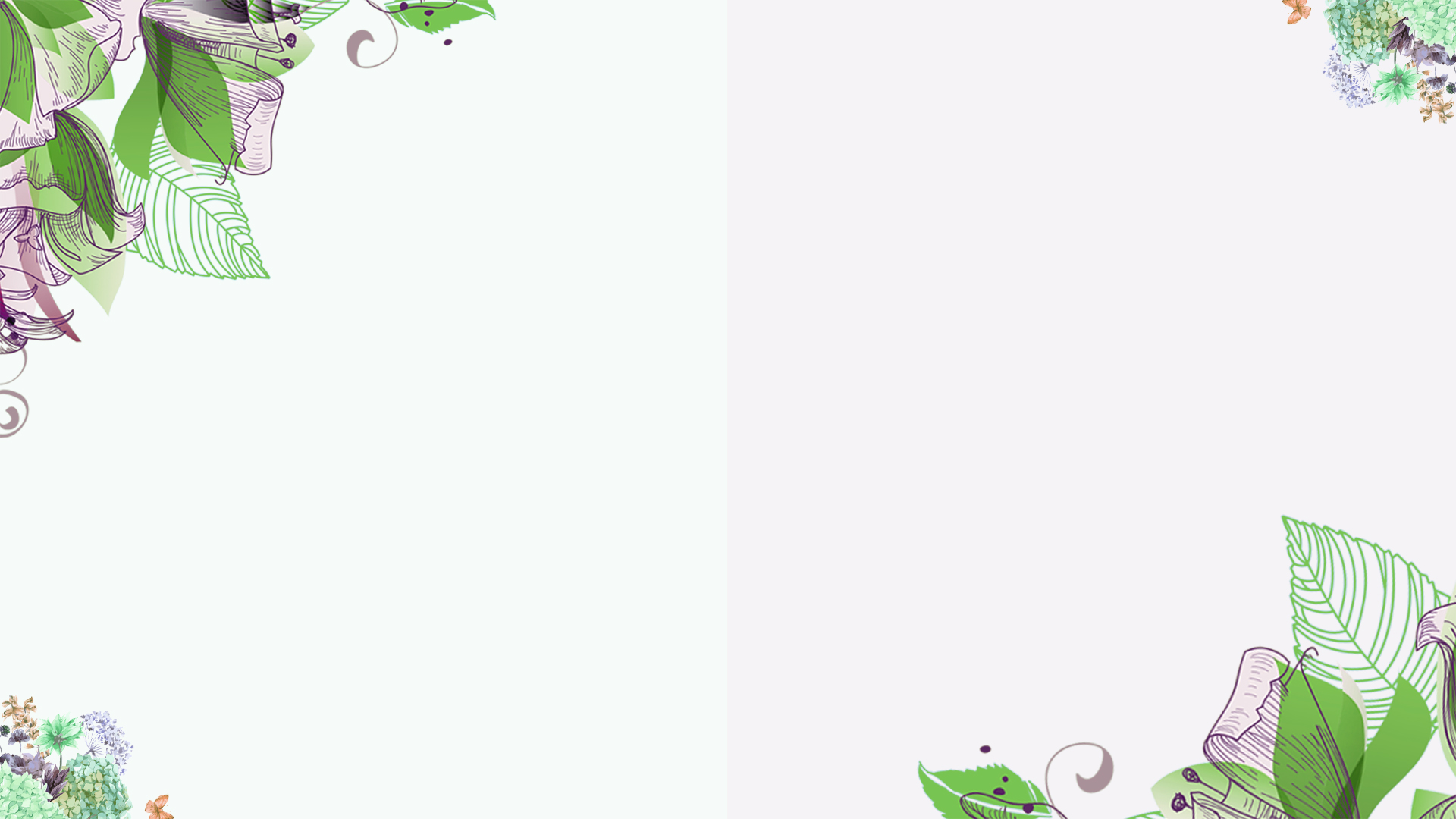 Small refreshing pass Use PPT Template
GENERAL BUSINESS
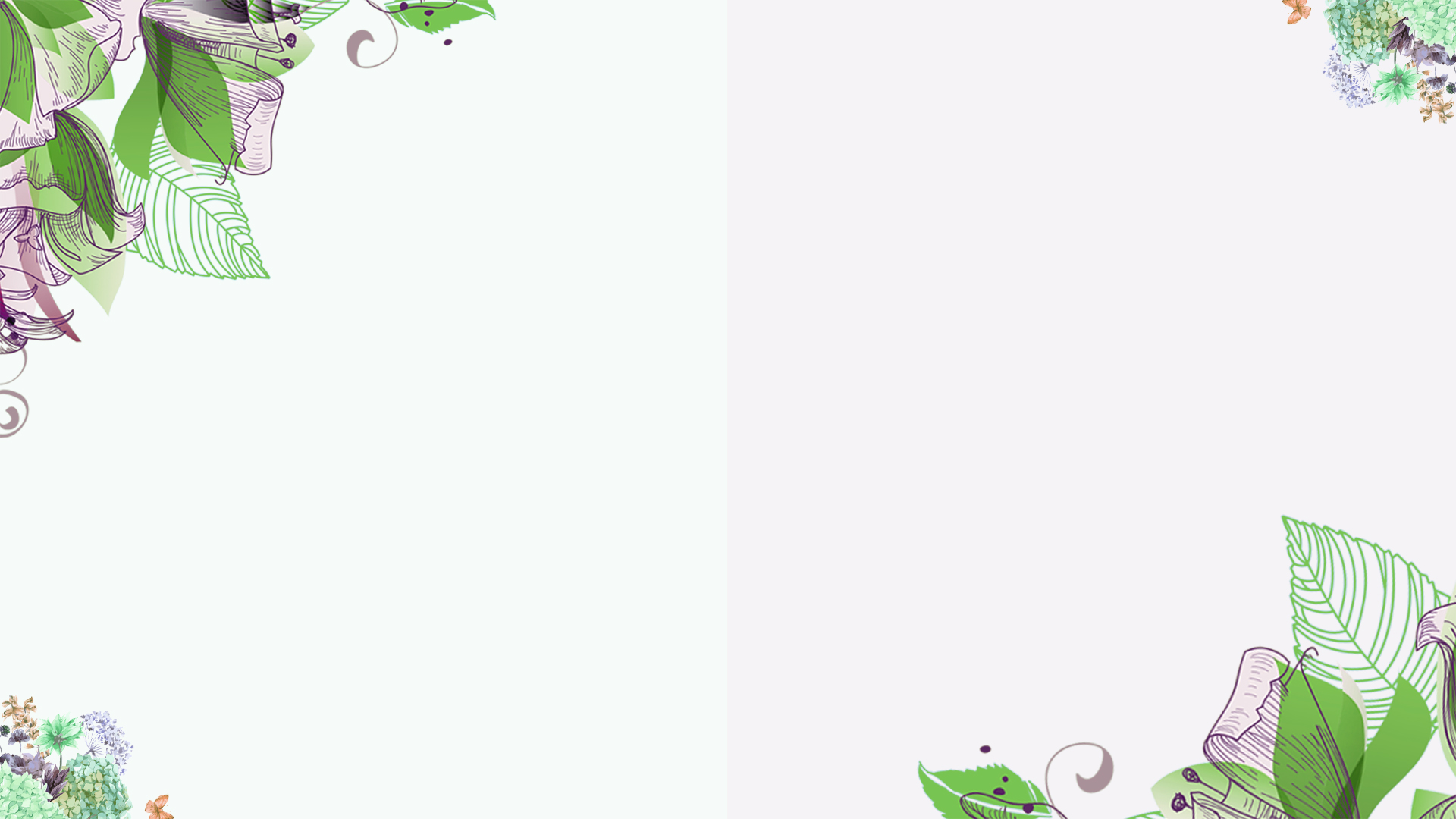 01
Title
02
Title
Directory
《
》
CONTENT
03
Title
04
Title
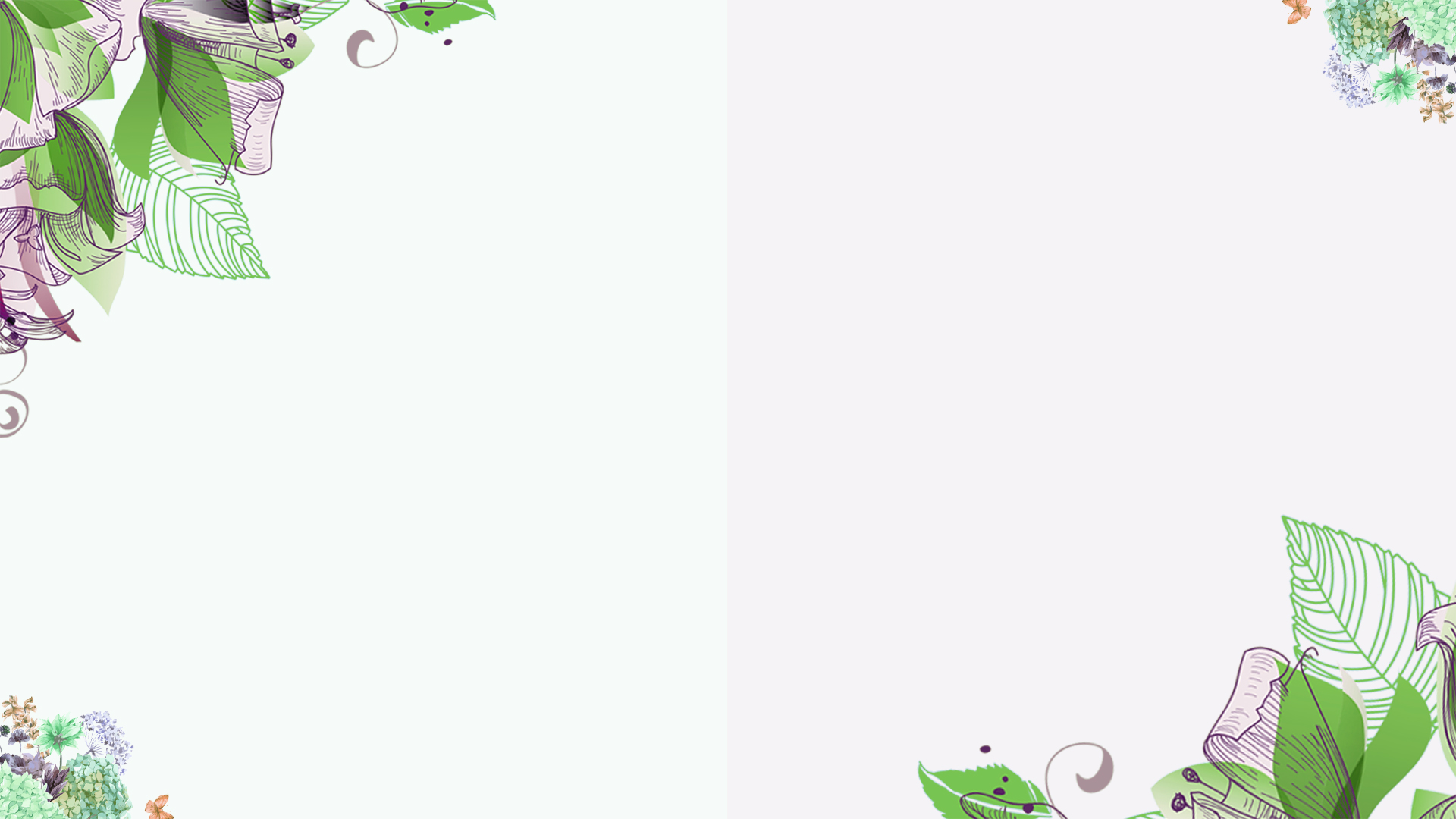 01
Join youThe title
Click here to add text content, such as keywords, some brief introduction, and so on. Click here to add text content, such as keywords, some brief introduction, and so on. Click here to add text content, such as keywords, some brief introduction, and so on.
《
》
Click the input phaseOff text title
TOPIC HEADER HERE
We have many PowerPoint templates-has been specifically designed to help anyone s is stepping into the world of Po WerPoint for the very.
We have many PowerPoint templates-has been specifically designed to help anyone s is stepping into the world of Po WerPoint for the very.
We have many PowerPoint templates-has been specifically designed to help anyone s is stepping into the world of Po WerPoint for the very.
We have many PowerPoint templates-has been specifically designed to help anyone s is stepping into the world of Po  WerPoint for the very.
We have many PowerPoint templates-has been specifically designed.
Click the input phaseOff text title
Lorem Ipsum
This text can is replaced with your own text. All phrases can is replaced with your own text
Lorem Ipsum
Lorem Ipsum
Lorem Ipsum
This text can is replaced with your own text. All phrases can is replaced with your own text
Lorem Ipsum
This text can is replaced with your own text. All phrases can is replaced with your own text
This text can is replaced with your own text. All phrases can is replaced with your own text
Click the input phaseOff text title
Complete Overview Introduction
Text
Text
To add a detailed text description, it was recommended to was related to the title and at line with the overall language sty Le, language description as concise and vivid as possible. As the (the) of words per slide control in less over words, according to the best statistical control of each slide I N 5 minutes.
Text
Text
Text
Click the input phaseOff text title
BRIGHT IDEA
THE TEAM
GLOBAL BASIC
WIN THE CUP
STEP 01
STEP 02
STEP 03
STEP 04
Lorem Ipsum Dolor Sit Amet, Consectetur Adipiscing Elit. IntegerDolor Quam Pretium Eu Placerat Eu Semper et Nunc. Nullam Ut Turpis Dictum Luctus Mi Quis Luctus Lorem.
Lorem ipsum dolor sit amet, consectetur adipiscing elit. Integer dolor quam, pretium eu placerat eu semper et nunc. Nullam ut turpis dictum luctus mi quis luctus lorem.
Lorem ipsum dolor sit amet, consectetur adipiscing elit. Integer dolor quam, pretium eu placerat eu semper et nunc. Nullam ut turpis dictum luctus mi quis luctus lorem.
Lorem ipsum dolor sit amet, consectetur adipiscing elit. Integer dolor quam, pretium eu placerat eu semper et nunc. Nullam ut turpis dictum luctus mi quis luctus lorem.
Click the input phaseOff text title
Join
Text description
Join
Text description
Join
Text description
Join
Text description
Join
Text description
Right-click the picture to choose to set the picture format to replace the picture directly.Your content hits here, or by copying your text, select paste in this box.A comprehensive description of the above chart is entered here, which is a comprehensive description of the above chart.
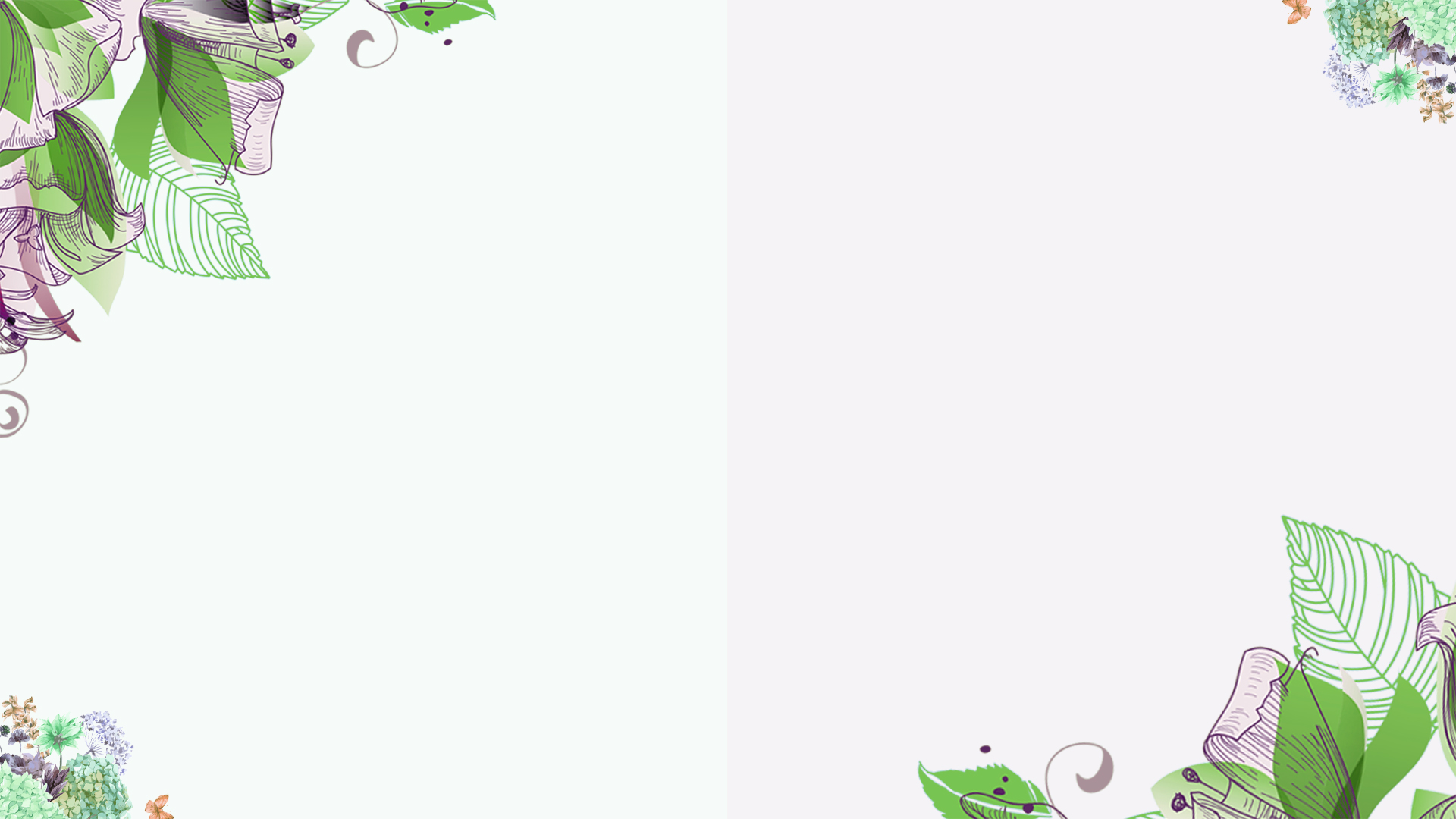 02
Join youThe title
Click here to add text content, such as keywords, some brief introduction, and so on. Click here to add text content, such as keywords, some brief introduction, and so on. Click here to add text content, such as keywords, some brief introduction, and so on.
《
》
Click the input phaseOff text title
ADD Content
Add content
12Month
11Month
Your content hits here, or by copying your text, select paste in this box and choose to keep only text.
9Month
10Month
8Month
7Month
6Month
20%
30%
40%
65%
50%
63%
80%
Click the input phaseOff text title
TOPIC HEADER ONE
We have many PowerPoint Templates S has been specifically designed.
Option 01
Option 02
TOPIC HEADER
We have many PowerPoint Templates S has been specifically designed.
KEY WORDS
TOPIC HEADER THREE
We have many PowerPoint Templates S has been specifically designed.
TOPIC HEADER FOUR
We have many PowerPoint Templates S has been specifically designed.
Option 03
Option 04
Click the input phaseOff text title
Click to enter the content of the brief text, concise description of the sub-item content......
Click to enter the content of the brief text, concise description of the sub-item content......
TEMPLATE
TEMPLATE
TEMPLATE
TEMPLATE
Click to enter the content of the brief text, concise description of the sub-item content......
Click to enter the content of the brief text, concise description of the sub-item content......
Click the input phaseOff text title
Click Edit Title
1.
Select paste in this box and choose to keep only text.
2.
Select paste in this box and choose to keep only text.
3.
Select paste in this box and choose to keep only text.
Click the input phaseOff text title
72%
86%
69%
76%
TEXT HERE
TEXT HERE
TEXT HERE
TEXT HERE
I hope you enjoyed the fake text. A Designer can with default text to simulate WhatsApp. would look. It looks even better with your using this text. Whoever evaluates your text cannot evaluate the you write. Your design looks awesome by the same. Tend to read writing.
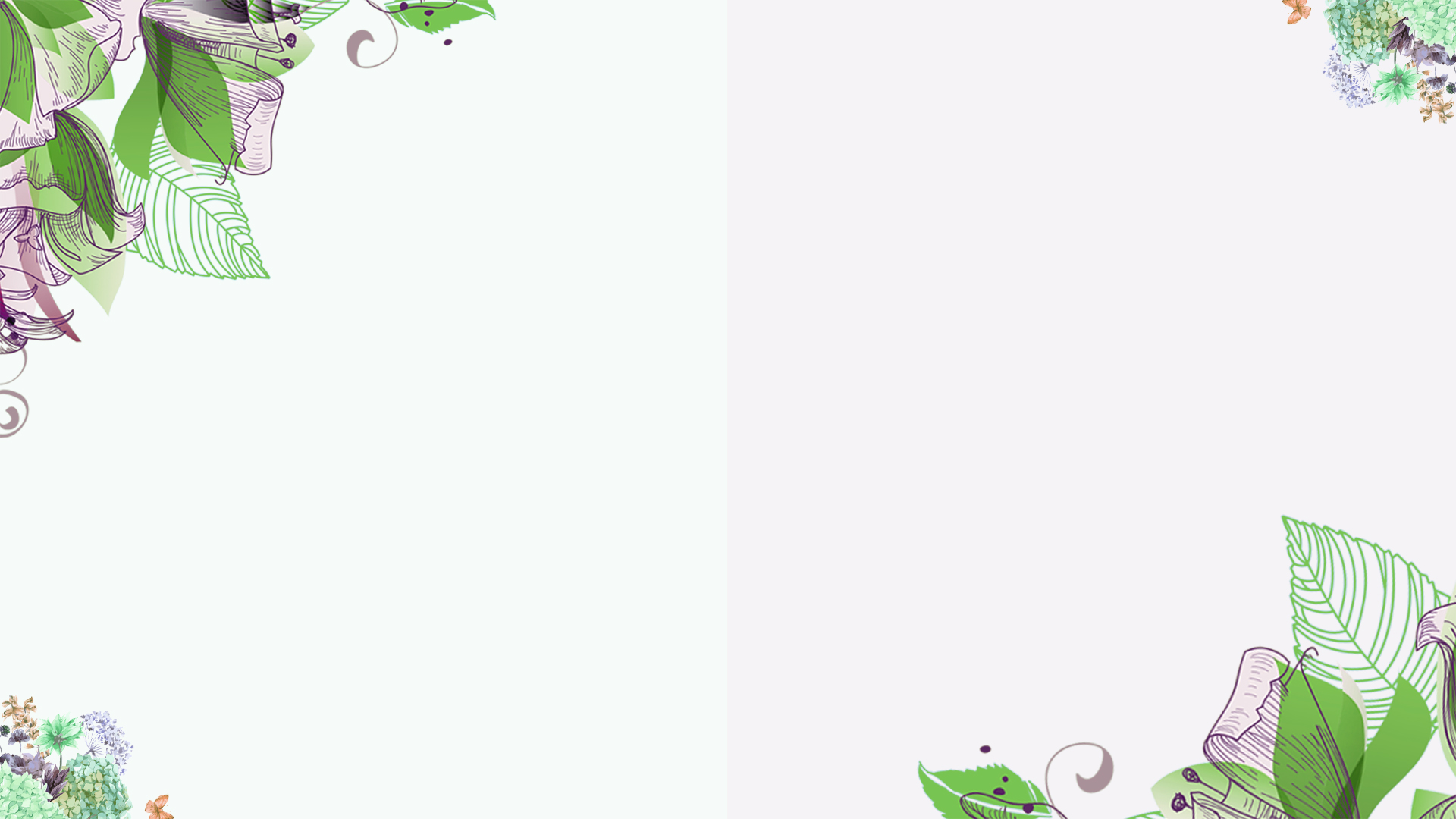 03
Join youThe title
Click here to add text content, such as keywords, some brief introduction, and so on. Click here to add text content, such as keywords, some brief introduction, and so on. Click here to add text content, such as keywords, some brief introduction, and so on.
《
》
Click the input phaseOff text title
1
Please enter detailed text introduction information and introduction here to express the meaning of the chart.Express the meaning of a chart.
2
Please enter detailed text introduction information and introduction here to express the meaning of the chart.Express the meaning of a chart.
Add a title
3
Please enter detailed text introduction information and introduction here to express the meaning of the chart.Express the meaning of a chart.
KEYWORD
Enter a simple text overview here to enter a simple word overview here Enter a simple and simple text overview here to enter a simple text overview here Enter a simple word overview
TOPIC HEADER HERE
We have many PowerPoint templates-has been specifically designed
Click the input phaseOff text title
Text
Text
Text
Text
01
02
03
04
Text
Text
Add a title
Click here to add a text description Click here to add a text description
Click here to add a text description
Text
Text
Click the input phaseOff text title
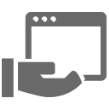 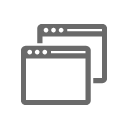 Please enter what you want
Please enter what you want
Please enter what you want
Please enter what you want
Please enter what you want
Please enter what you want
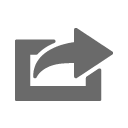 Please enter what you want
Please enter what you want
Please enter what you want
Please enter what you want
Please enter what you want
Please enter what you want
Please enter what you want
Please enter what you want
Click the input phaseOff text title
RESEARCH
70%
YOUR TEXT HERE
Supporters say, the ease of the of-the-presentation software can save a lot of time for the IT otherwise would us Ed, blackboards or whiteboards.
GRAPHIC DESIGN
92%
WEB-
87%
TEXT HEHE
IDENTITY
52%
Have used and types of visual aid-hand-drawn or mechanically typeset slides, blackboards or whiteboards.
TEXT HEHE
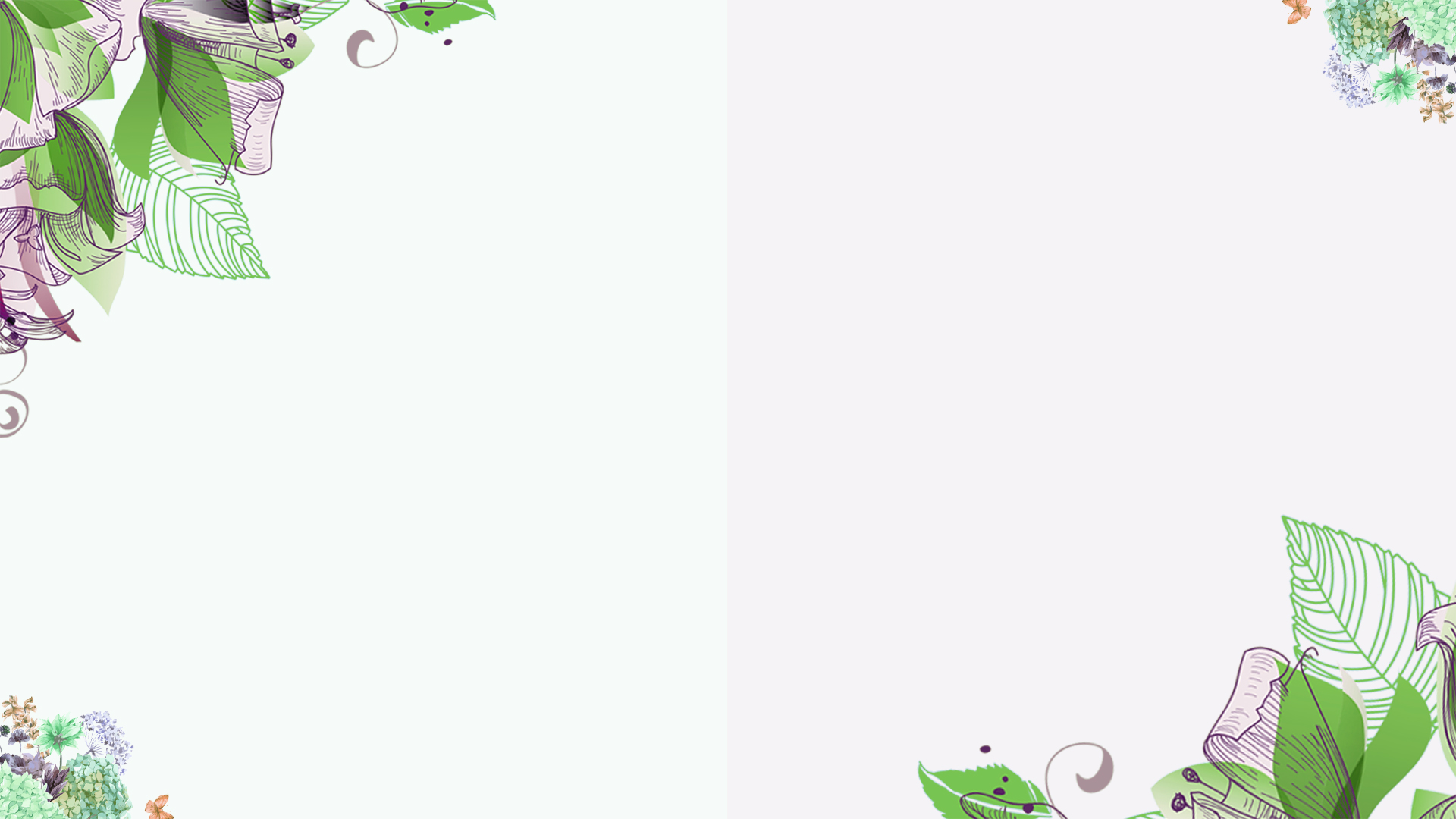 04
Join youThe title
Click here to add text content, such as keywords, some brief introduction, and so on. Click here to add text content, such as keywords, some brief introduction, and so on. Click here to add text content, such as keywords, some brief introduction, and so on.
《
》
Click the input phaseOff text title
Add your title description
Click here to add your to the center of the narrative
Thought Click here to add the center of the 
Narrative thought Click here to add I to the center
Of the narrative thought Click here to add I to the 
Center of the narrative thought

Click here to add your to the center of the narrative
Thought Click here to add the center of the 
Narrative thought Click here to add I to the center
Of the narrative thought Click here to add I to the 
Center of the narrative thought
Click here to add your to the center of the narrative
Thought Click here to add the center of the
Click here to add a title
Click the input phaseOff text title
03
Snake Words
Suitable for all categories Business & Personal presentation, eaque Ipsa quae ab illo inventore veritatis et quasi architecto beatae business and PE Rsonal presentation,
Content 01
01
Suitable for all category, Lorem Ipsum is not simply random text.
Content 02
Suitable for all category, Lorem Ipsum is not simply random text.
Content 03
Suitable for all category, Lorem Ipsum is not simply random text.
02
Click the input phaseOff text title
STRENGHTS

Lorem Ipsum Dolor sit Amet, Consectetur Adipiscing Elit. NamViverra Euismod Odio, Gravida Pellentesque Urna Varius Vitae. 
Sed Dui Lorem, Adipiscing In Adipiscing Et Interdum Nec Metus.
Sed Dui Lorem, Adipiscing In Adipiscing Et Interdum Nec Metus.
WEAKNESSES

Lorem ipsum dolor sit amet, consectetur adipiscing elit. Nam Viverra euismod odio, Gravida pellentesque urna varius vitae.
Sed DUI Lorem, adipiscing in adipiscing et, interdum nec metus.
Sed DUI Lorem, adipiscing in adipiscing et, interdum nec metus.
S
W
OPORTUNITIES

Lorem ipsum dolor sit amet, consectetur adipiscing elit. Nam Viverra euismod odio, Gravida pellentesque urna varius vitae.
Sed DUI Lorem, adipiscing in adipiscing et, interdum nec metus.
Sed DUI Lorem, adipiscing in adipiscing et, interdum nec metus.
THREATS

Lorem ipsum dolor sit amet, consectetur adipiscing elit. Nam Viverra euismod odio, Gravida pellentesque urna varius vitae.
Sed DUI Lorem, adipiscing in adipiscing et, interdum nec metus.
Sed DUI Lorem, adipiscing in adipiscing et, interdum nec metus.
O
T
Click the input phaseOff text title
Join the title
Join the title
Join the title
Join the title
1,458
5,674
12,591
2,345
Click here to add I to the 
Center of the narrative thought
Click here to add I to the 
Center of the narrative thought
Click here to add I to the 
Center of the narrative thought
Click here to add I to the 
Center of the narrative thought
Click here to add I to the 
Center of the narrative thought
Click here to add I to the 
Center of the narrative thought
Click here to add I to the 
Center of the narrative thought
Click here to add I to the 
Center of the narrative thought
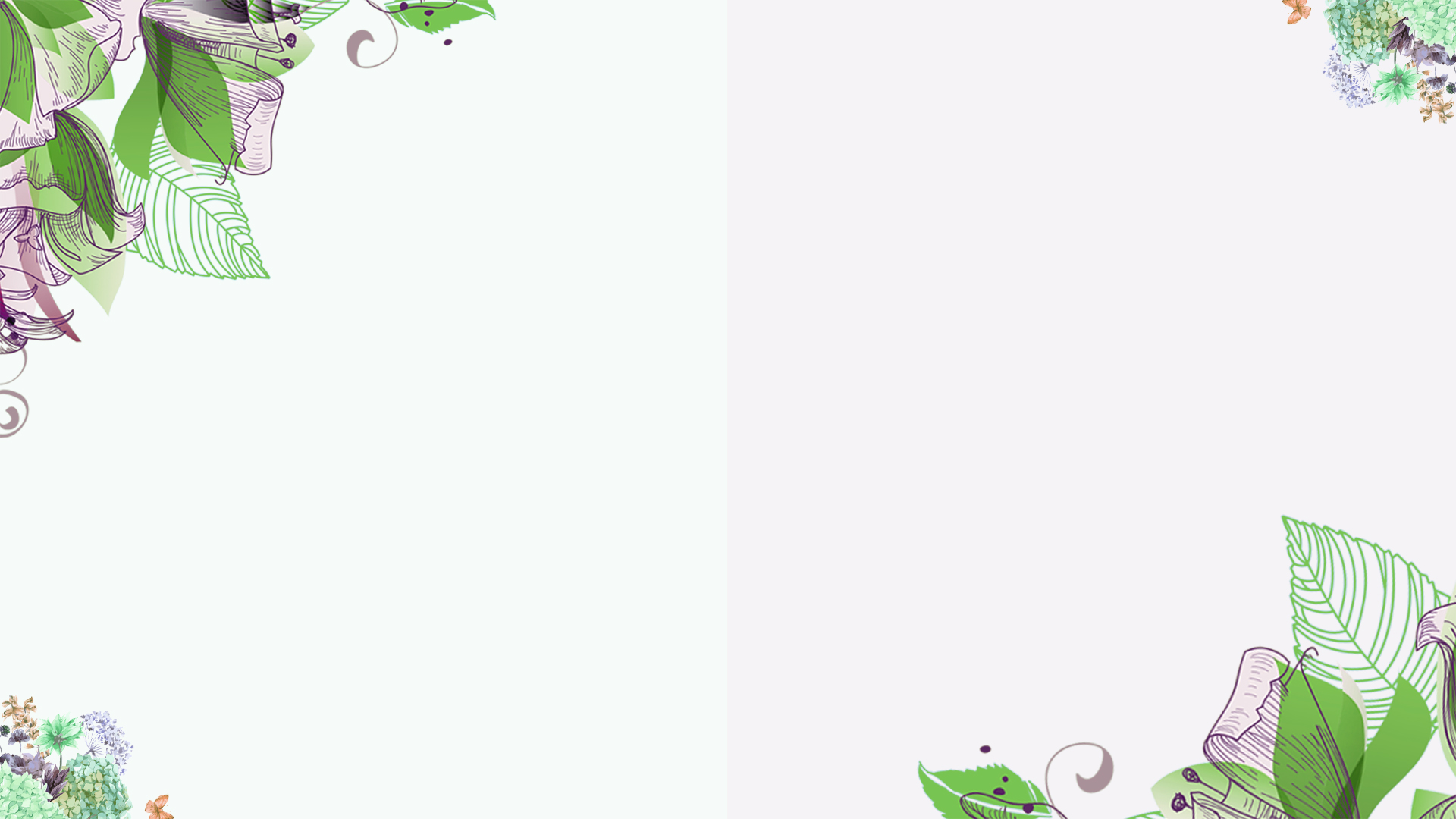 Thanks